Бюджет для граждан
подготовлен на основании  проекта решения  Собрания депутатов
«О бюджете Парамоновского сельского поселения 
Морозовского района на 2024 год
и на плановый период 2025 и 2026годов»
Бюджет для граждан - это аналитический материал, доступный для широкого круга неподготовленных пользователей: основы бюджета и бюджетного процесса, исполнение бюджета, проект бюджета, муниципальные программы, публичные слушания и другая информация для граждан.
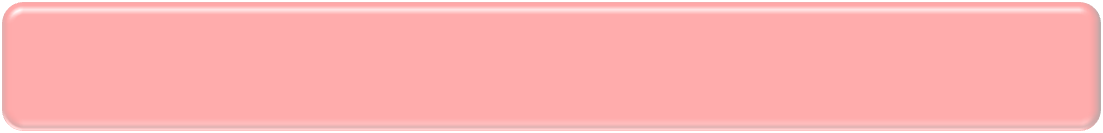 Бюджет – это план доходов и расходов на определенный период
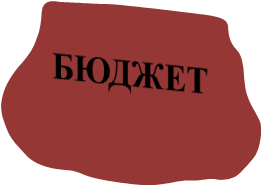 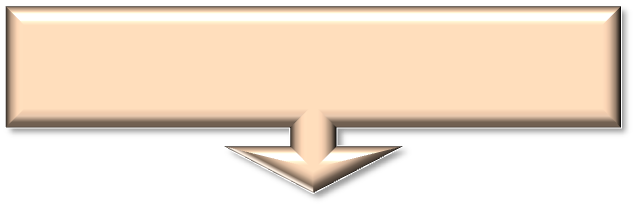 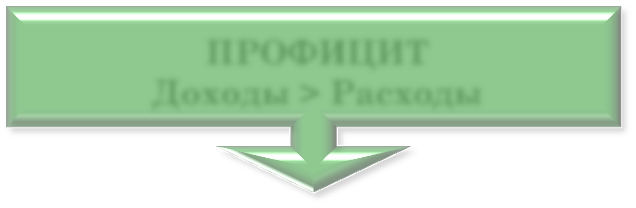 ДЕФИЦИТ
Расходы > Доходы
ПРОФИЦИТ
Доходы > Расходы
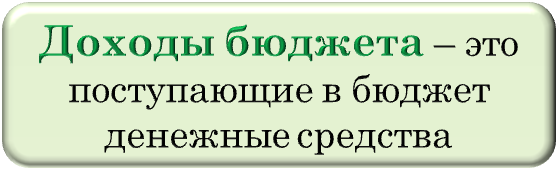 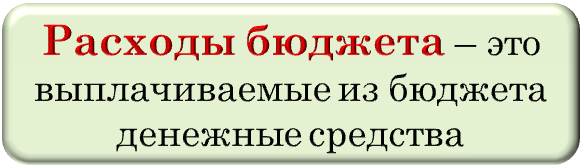 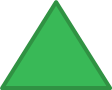 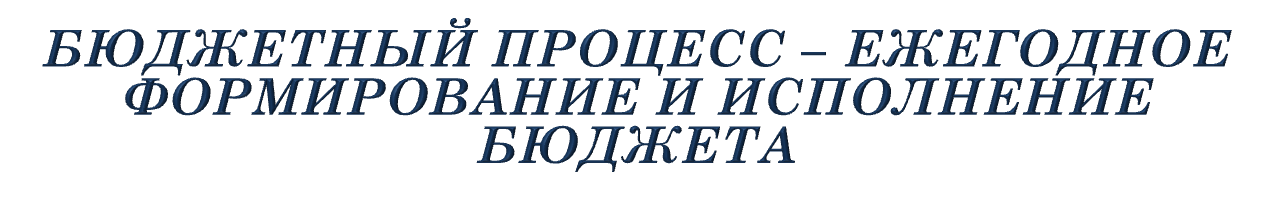 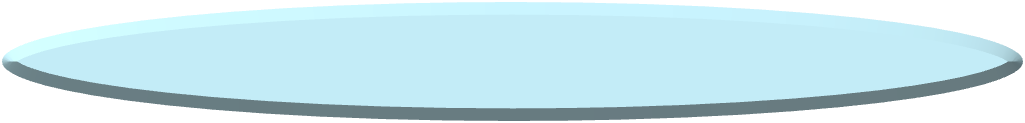 Утверждение бюджета очередного года
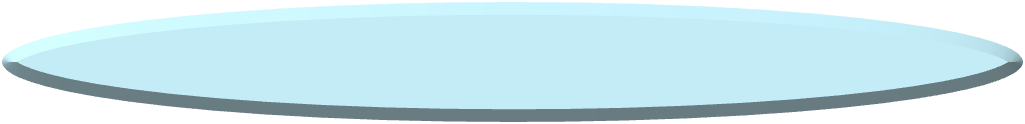 Исполнение бюджета в текущем году
Формирование отчета об исполнении бюджета предыдущего года
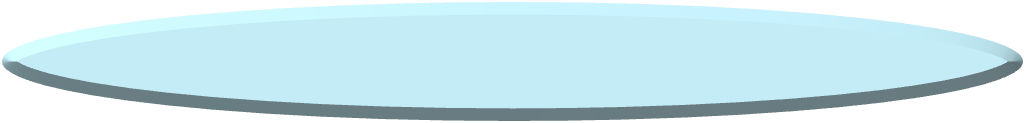 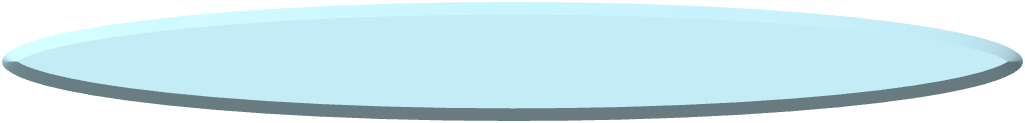 Утверждение отчета об исполнении бюджета предыдущего года
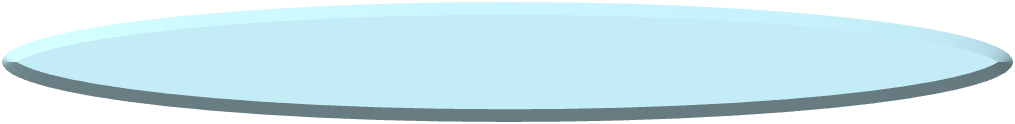 Составление проекта бюджета очередного года
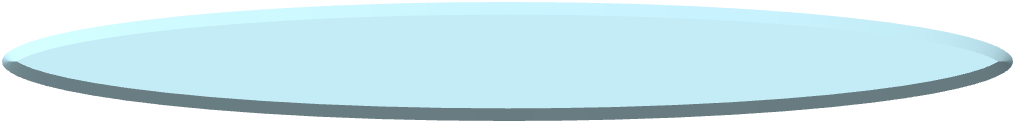 Рассмотрение проекта бюджета очередного года
Доходы бюджета Доходы бюджета – поступающие в бюджет денежные средства, за исключением средств, являющихся источниками финансирования дефицита бюджета.
НАЛОГОВЫЕ ДОХОДЫ
Поступления от
уплаты налогов,
Установленных
Налоговым кодексом
Российской Федерации,
например: 
Налог на доходы
физических лиц;
Единый Сельскохозяйственный
налог; 
 Акцизы по подакцизным
товарам(продукции),
производимым, на
территории РФ; 
Налог на имущество
физических лиц 
Земельный налог.
НЕНАЛОГОВЫЕ ДОХОДЫ 
Поступления от уплаты
других платежей и сборов,
Установленных
Бюджетным Кодексом
Российской Федерации,
законодательством РФ, а
также штрафов за
Нарушение
законодательства, например:
Доходы от арендной платы за земельные участки; 
Доходы от реализации имущества; 
Доходы от сдачи в аренду имущества; 
Доходы от продажи земельных участков
БЕЗВОЗМЕЗДНЫЕ
ПОСТУПЛЕНИЯ
Поступления от других
Бюджетов
(межбюджетные
трансферты),
организаций, граждан
(кроме налоговых и
неналоговых доходов):
Дотации; 
Субсидии; 
Субвенции; 
Иные межбюджетные трансферты
Основные характеристики бюджета 
Парамоновского сельского
поселения Морозовского района на 2024-2026 года.
Показатели
2024
2025
2026
17 020,0
тыс. рублей
14 937,7
тыс. рублей
14 125,6 тыс. рублей
Доходы
тыс. рублей.
Расходы
тыс. рублей.
17020,0
тыс. рублей
14937,7
тыс. рублей
14125,6
тыс. рублей
0,0
0,0
0,0
Дефицит(-), Профицит(+),                 тыс. рублей.
Объем поступлений доходов местного бюджета на 2024 год
и на плановый период 2025 и 2026 годов
Классификация расходов бюджета по разделам
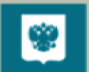 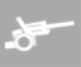 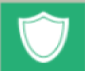 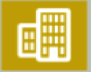 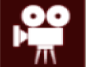 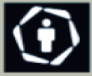 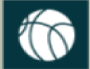 Национальная оборона
Жилищно-коммунальное хозяйство
Культура, кинематография
Физическая культура и спорт
Общегосударст-венные вопросы
Национальная безопасность и правоохранительная деятельность
Национальная экономики
Каждый из разделов классификации имеет перечень подразделов, которые отражают основные направления реализации соответствующей функции
Например, в составе раздела «Жилищно-коммунальное хозяйство», 
в том числе, выделяются:
коммунальное хозяйство; 
 благоустройство;
Полный  перечень     разделов и подразделов классификации расходов  бюджетов  приведен в статье 21 Бюджетного кодекса     Российской      Федерации
Муниципальные программы 
Парамоновского  сельского поселения
Муниципальная политика
Защита населения и территории от чрезвычайных ситуаций, обеспечения пожарной безопасности и безопасности людей на водных объектах
Развитие культуры и туризма
Обеспечение качественными жилищно-коммунальными услугами населения Парамоновского сельского поселения
Развитие физической культуры и спорта
«Обеспечение общественного порядка и противодействие преступности»
Управление муниципальными  финансами и создание условий для  эффективного управления муниципальными финансами
«Энергоэффективность и развитие энергетики»
Дорожный фонд
Расходы на общегосударственные вопросы
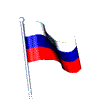 На  оплату расходов по всем общегосударственным вопросам Парамоновского сельского поселения :
Расходы бюджета на национальную оборону
На осуществление первичного воинского учета на территориях, где отсутствуют военные комиссариаты в рамках непрограммных расходов органов местного самоуправления Парамоновского  сельского поселения :
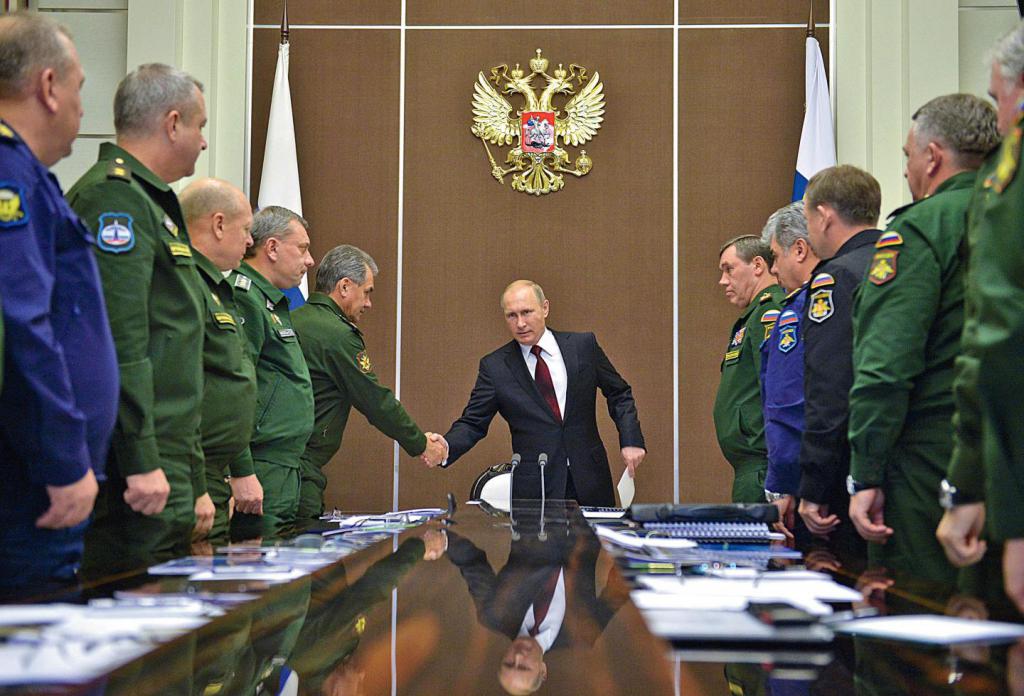 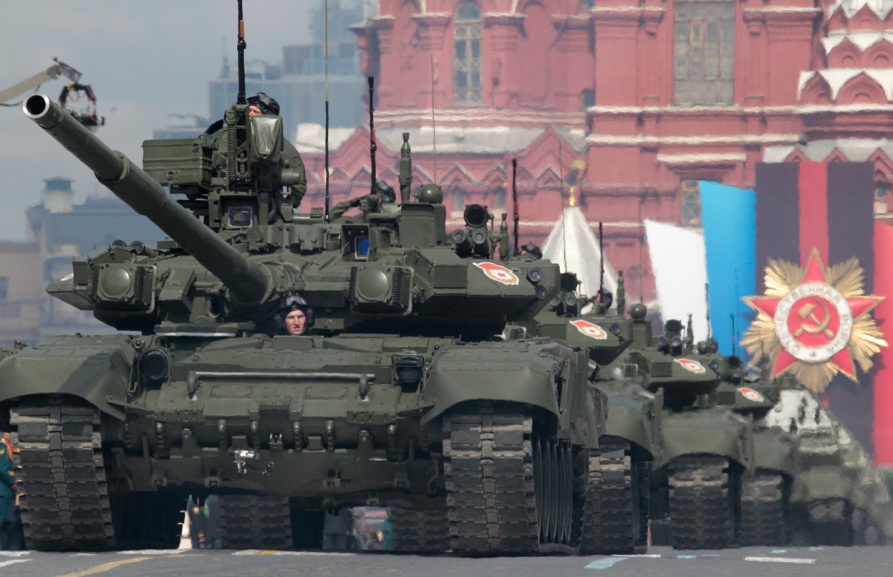 Расходы бюджета в сфере национальной безопасности и правоохранительной деятельности
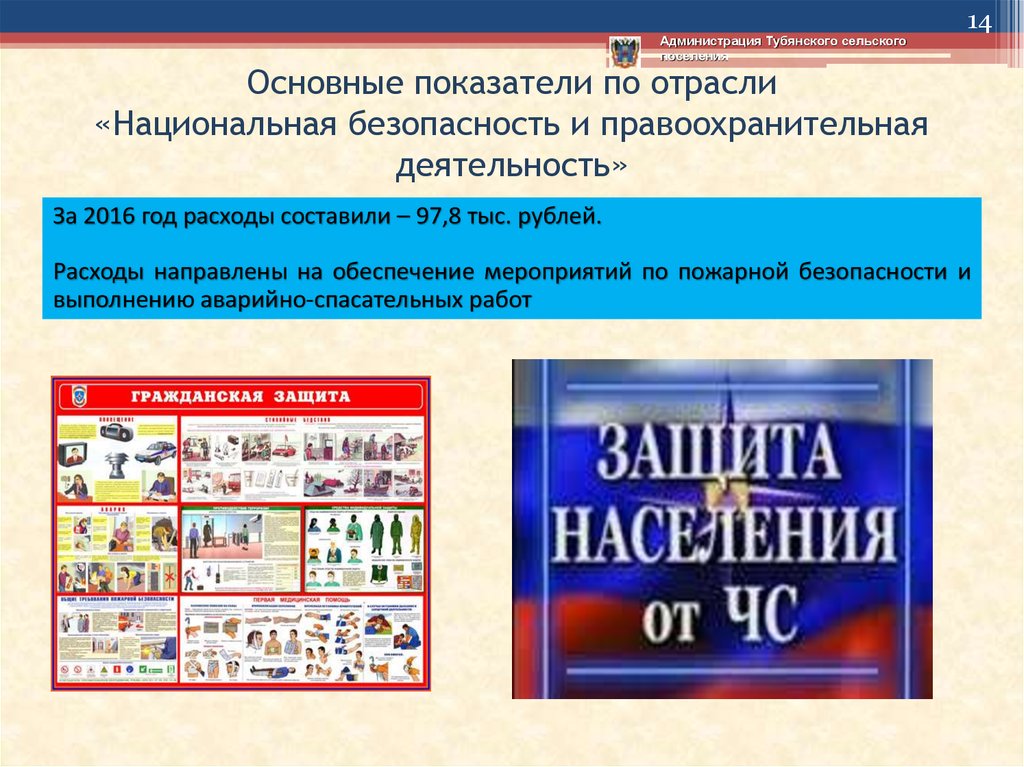 Объем расходов местного  бюджета по разделу «Национальная безопасность и правоохранительная деятельность» составил:
Расходы на жилищно-коммунальное хозяйство
На проведение мероприятий в области жилищно-коммунального хозяйства предусмотрены средства в следующих объемах:
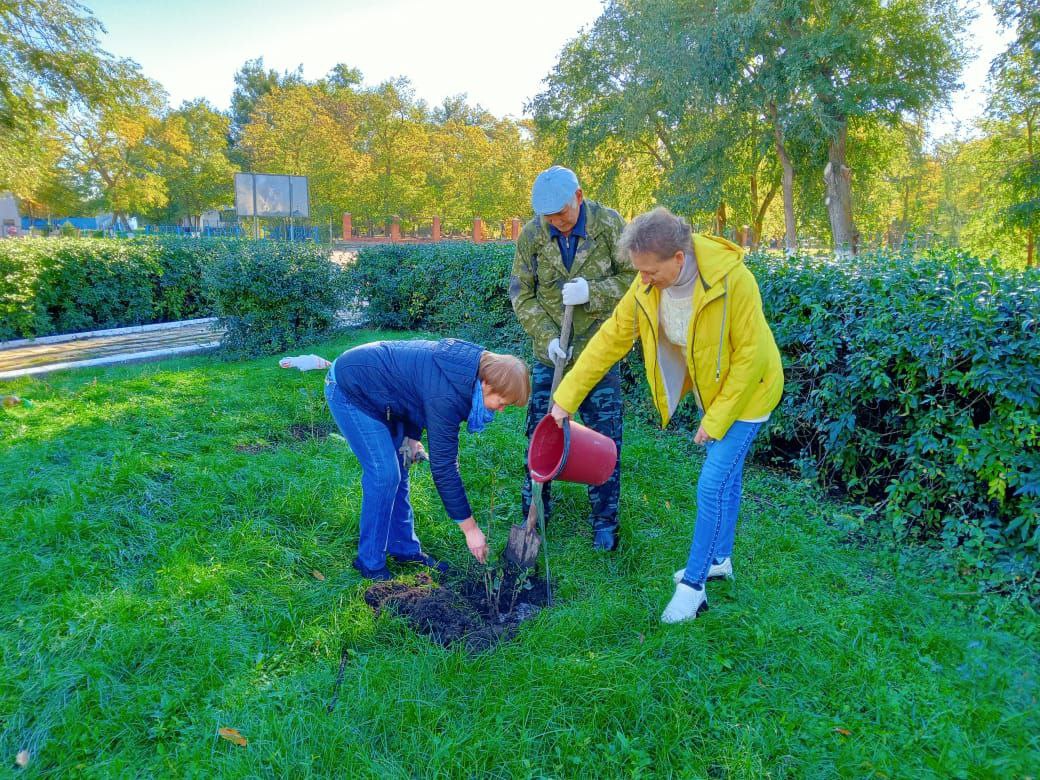 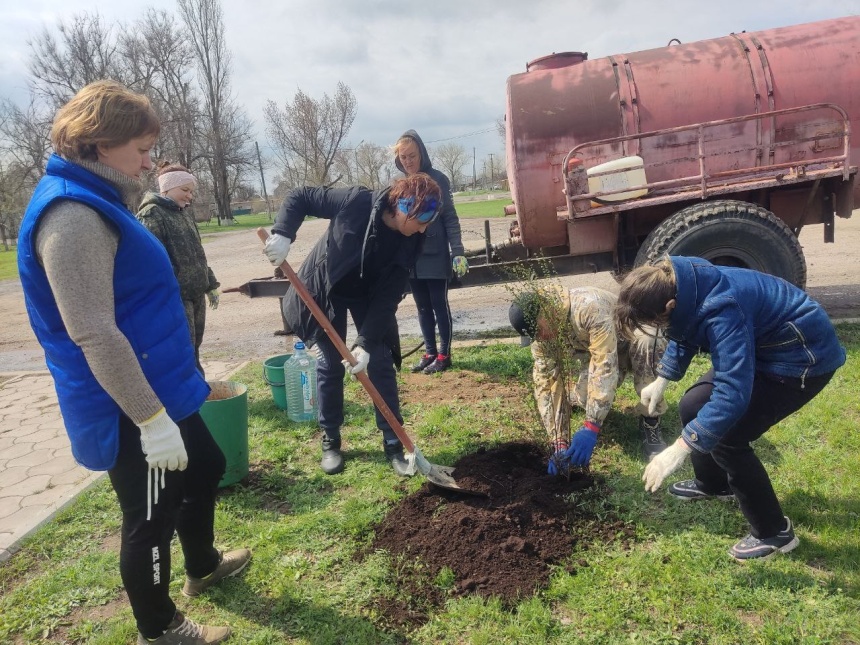 Расходы бюджета на культуру, кинематографию
За счет средств бюджета Парамоновского сельского поселения Морозовского района учреждения культуры оказывают населению сельского поселения муниципальные услуги по организации досуга и приобщения жителей муниципального образования к творчеству, культурному развитию и самообразованию, любительскому искусству и ремеслам и  по организации библиотечного обслуживания. 
Выполнение функций осуществляется бюджетными учреждениями :
 МБУК «Парамоновский СДК Парамоновского сельского поселения»
Общий объем расходов по разделу «Культура и кинематография» составил:
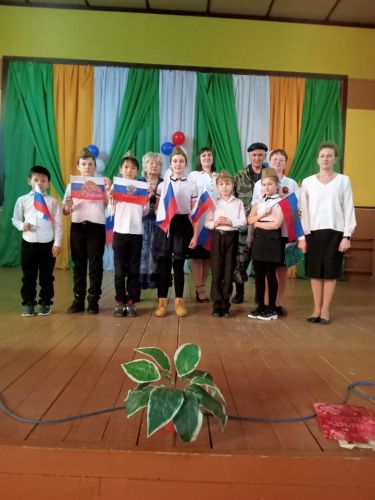 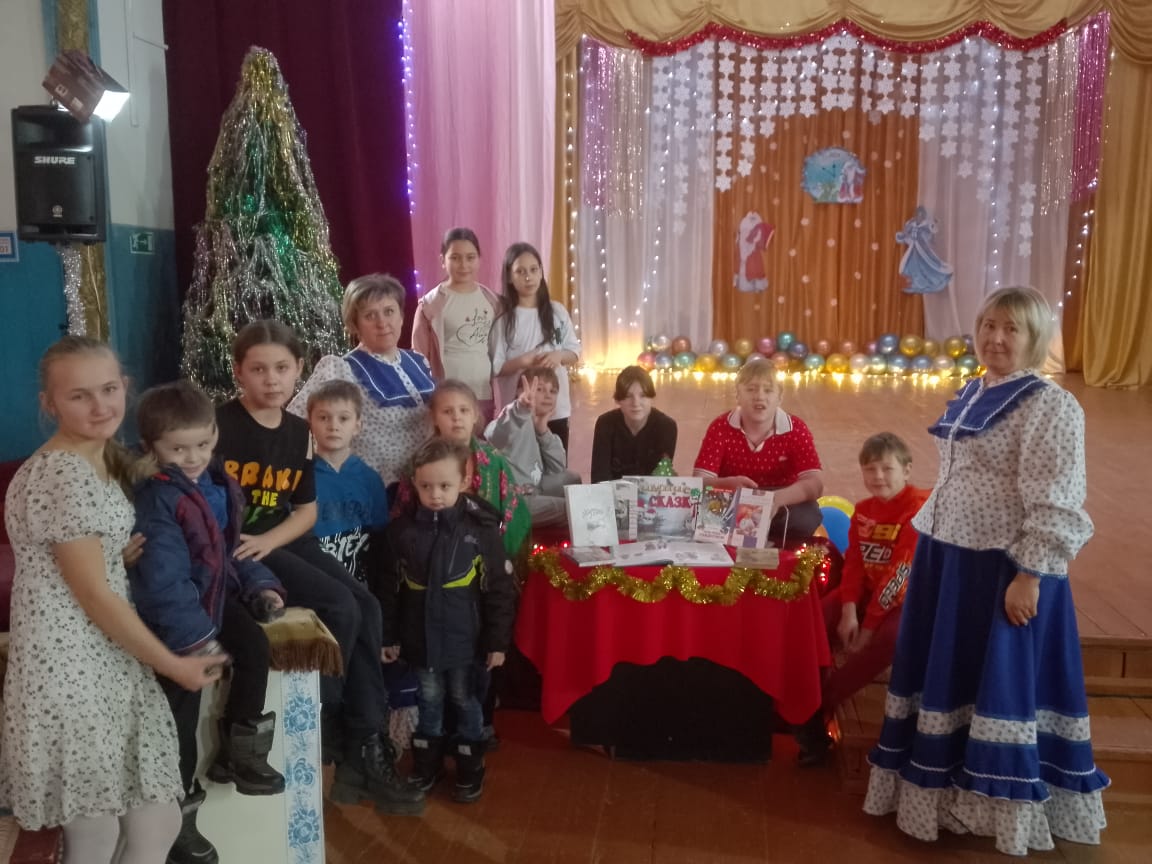 На проведение мероприятий в области физической культуры и спорта предусмотрены средства в следующих объемах:
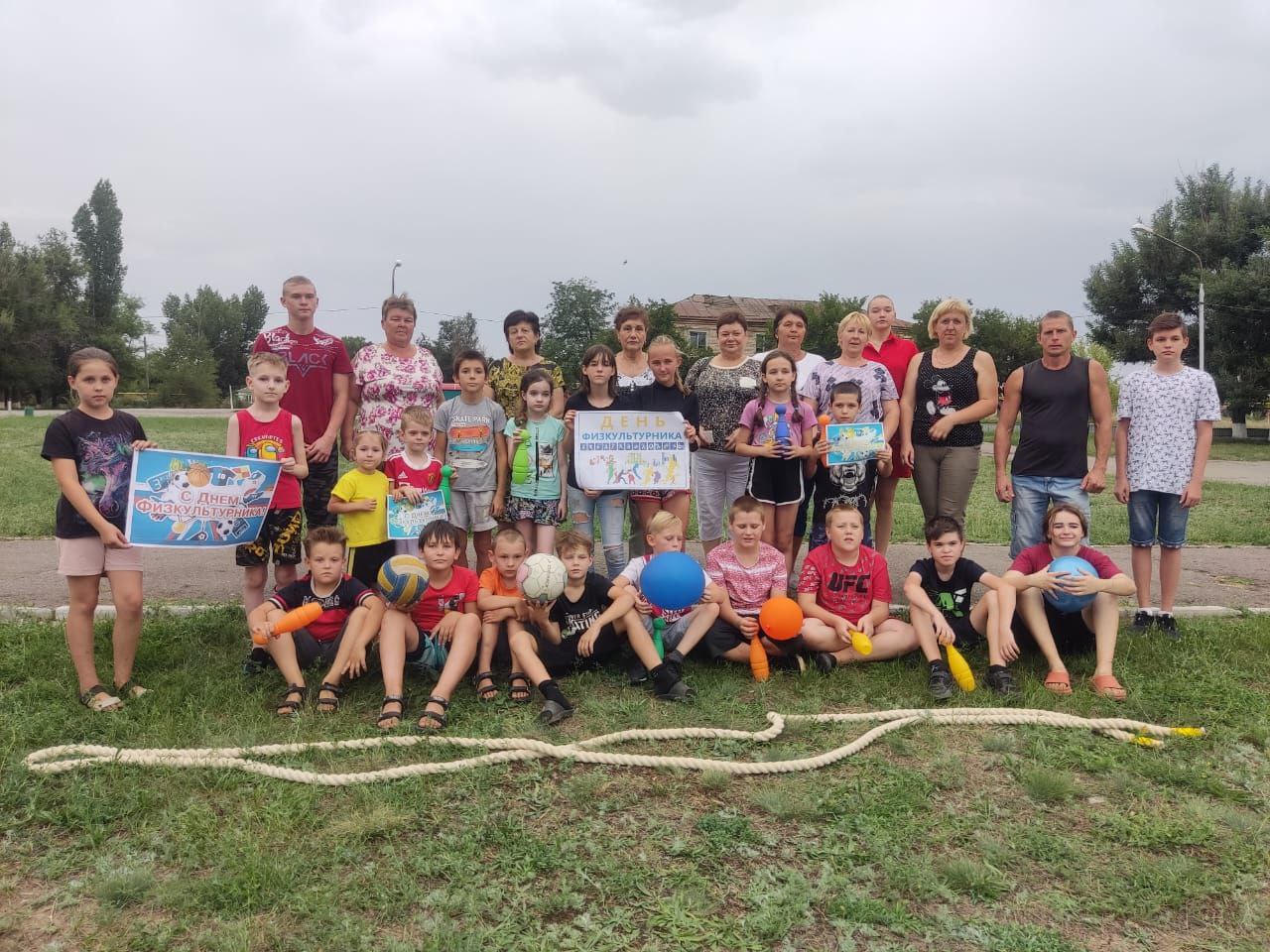 физическая культура и спорт
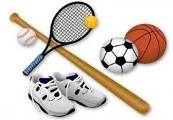 С проектом решения Собрания депутатов Парамоновского сельского поселения «О бюджете Парамоновского сельского поселения  Морозовского района на 2024 год и на плановый период 2025 и 2026 годов» можно ознакомиться на сайте Парамоновского сельского поселения http://paramonovskoe-sp.ru в разделе «Бюджет для граждан».
Информация для контактов

Администрация Парамоновского сельского  поселения
Адрес: ул. Центральная, 28
Морозовский  район, Ростовская  обл., 347235
тел. /факс (886384) 3-55-42
e-mail:sp24255@donpac. ru
График работы :
с 8:00 до 16:00 перерыв с 12:00 до 13:00
Выходной суббота, воскресенье